Конспект родительского собрания“Детские капризы”.Средняя группа №3.
Подготовили и провели
Евсеенкова Е.Е.
Зорина Г.Е.
Подготовка к собранию:
Анкетирование родителей.
а ) Анкета № 1 .
 Перед тем, как выбрать тему родительского собрания, родители были опрошены на предмет интересующих их тем.  56% респондентов  интересовала именно   тема ”Капризы”.
   б) Анкета №2.
      Вопросы анкеты направлены на выявление  отношения каждого родителя к капризам своего ребенка.
Как по-вашему, почему ребенок бывает капризным?
Каковы, на Ваш взгляд , главные причины возникновения истерик у ребенка?
В чем проявляются капризы Вашего ребенка?
Как Вам удается преодолевать капризы?
Чего, по-вашему, нельзя делать, если ребенок плачет, капризничает?
О чем Вы хотите услышать на собрании по данной теме, какие вопросы Вас интересуют?
2.       Оформление плакатов.
 Первый плакат со словами Ж.Ж.Руссо:” Знаете ли Вы, какой самый верный способ сделать вашего ребенка несчастным – это приучить его не встречать ни в чем отказа”.
Второй плакат с высказыванием К.Д. Ушинского :” Никогда не обещайте ребенку, чего нельзя выполнить, и никогда не обманывайте его”.
    
     Оформление стенгазеты”Как мы готовились к родительскому собранию”     
( Включает в себя фотоматериалы с изображением детей в процессе выполнения творческих работ: рисунков, аппликаций ).
Изготовление красочного приглашения на родительское собрание.
(Оригами “Кошка с котятами”- творческая работа детей).
“Уважаемые родители
Если Вы не хотите видеть своего ребенка капризным, если у Вас есть опыт по преодолению капризов у малыша, тогда ( дата) мы надеемся на встречу со всеми членами Вашей семьи.
На собрании Вас ждет:
Встреча за круглым столом –доброжелательный, откровенный разговор на тему “Детские капризы”.
Копилка полезных советов “острое блюдо”.
За чашкой ароматного чая- сюрпризные моменты.”

4.     Оформление выставки “Дети рисуют “ капризку”.
        Использование  данных детских рисунков  в практической работе с родителями.
Оформление карточек с высказываниями великих людей, с пословицами, посвященными воспитанию.
Оформление красочных памяток с фотографиями детей  “ Как преодолеть капризы”.
Подготовка музыкального материала.



Ход собрания.

Звучит музыка. 
На столах, расставленных по кругу, выставлены карточки с именами, отчествами родителей, памятки,
 фишки красного , желтого, синего цветов, 
а также –  листы бумаги, карандаши.

Вступление.

Песня “От улыбки”(муз. Шаинского, сл. Пляцковского):
От улыбки хмурый день светлей
От улыбки в небе радуга проснется
Поделись улыбкою своей 
И она еще не раз к тебе вернется.
И тогда наверняка вдруг запляшут облака.
И кузнечик запиликает на скрипке.
С голубого ручейка начинается река.
Но а дружба начинается с улыбки.
Да, действительно “от улыбки хмурый день светлей”, а от улыбок наших детей он расцветает всеми цветами радуги. Но всегда ли так бывает? Не омрачаются ли наши радужные дни детскими капризами, упрямством, истериками.
А ведь во многом это зависит от нас – взрослых.
Как помочь ребенку избавиться от этих черт характера- об этом пойдет наш разговор за круглым столом, в ходе которого мы постараемся разобраться в причинах появления столь неприятных нарушений в поведении ребенка.


2. Основная часть.

          Как часто на самое обычное предложение- помыть руки, готовиться ко сну, убрать игрушки – ребенок отвечает либо молчаливым неповиновением ( упрямится), либо бурным протестом ( капризничает)?
Приветствуются ответы родителей.
Каприз ( фр. –прихоть, причуда) – стремление детей, добиваться чего-то запретного, недостижимого или невозможного в данный момент.
 Капризы обычно сопровождаются плачем, криком , топаньем ног, разбрасыванием подвернувшихся под руку игрушек.
Подчас капризы ребенка нелепы и совершенно невыполнимы. Например, вдруг хочет молока, которого в доме нет, или он хочет ехать на грузовом лифте, а пришел обычный, или идти в детский сад с мамой, а не с бабушкой.
 У некоторых детей это встречается настолько часто, что взрослые начинают относиться к этому, как к закономерным явлениям дошкольного возраста.
Однако, считать, что капризы и упрямство обязательно сопутствуют детству, совершенно неправильно.
Да, действительно, в раннем детстве дети чаще склонны к капризам. У них ярко выражены процессы возбуждения: они несдержанны, не могут совладать со своими эмоциями.  Им просто напросто не хватает мыслительных навыков, чтобы обобщить свои переживания.  Часто капризы и упрямство заменяют ребенку неумение объяснить свое желание, в силу неразвитости речи.
Вспомним, что ребенок, находящийся в колыбели, криком подает сигналы о том, что ему пора сменить пеленки, что он голоден- это еще не есть собственно капризы. Но если потребности ребенка удовлетворяются не вовремя, он привыкает криком требовать удовлетворение своих потребностей, что является предпосылкой для капризов.
Капризы детей  в более старшем возрасте ( часто 2-3 лет , реже  4-5 лет )тоже имеют свои причины. Чаще всего это:
Неудовлетворение естественных потребностей ( голод, усталость, сонливость);
Ощущение физического дискомфорта ( холодно, жарко, тесная обувь, одежда, неудобная постель);
Капризы могут быть предвестниками болезни ( малыш  ощущает физическое недомогание, просит то одно,
          то другое , но ничего не облегчает боль, поэтому плачет и капризничает);
Капризы могут быть и в период выздоровления 
         ( ребенок за время болезни привыкает к повышенному вниманию и не хочет от этого отказываться);
Обилие новых впечатлений или их перенасыщение.

Пример из практики:
Сережа часто остается вечером вдвоем с бабушкой. Основное его занятие в это время – смотреть все телевизионные передачи. Только возвращаясь поздно вечером домой родители укладывают его спать.

Мальчик, перевозбудившись, долго не засыпает, хнычет. Ночью спит неспокойно, утром с трудом встает. В детский сад приходит хмурым, невеселым, ест плохо, капризничает, с детьми ссорится.

Детский ум, воображение нельзя перегружать множеством развлечений. Даже самые приятные впечатления, но в большом количестве, не принесут ребенку тех удовольствий, на которые рассчитывают взрослые. 
Не говоря уже о получении совершенно ненужной информации из телевизионных передач.
Может кто-то сталкивался с капризами, вызванными перечисленными  причинами?
Но  все же самой распространенной причиной ,особенно в среднем возрасте (как у наших детей) и далее в старшем, является неправильное воспитание детей, неправильное поведение родителей.  
Капризы могут возникнуть в ответ на слишком потакающие действия взрослых, на их противоречивые  требования .
Если ребенку все разрешают, выполняют все его требования, “только бы он не расстроился, не заплакал”, то последствия такого воспитания – обычная капризность, избалованность, вседозволенность.
Многим мамам не удается ничего придумать в такой сложной  ситуации и они предпочитают уступить, лишь бы он замолчал. Это, конечно вынужденный , но опасный путь. Он ведет к тому, что реакции детей закрепляются и в следующий раз повторится нечто подобное, но с еще большей силой.

Мини-итог:
Итак, по мере роста ребенка и развития его сознания капризы и упрямство начинают приобретать преднамеренный характер, становятся привычным способом достижения цели. 


Музыкальная пауза.

3. Практическая часть.
Давайте разберем на конкретных примерах  некоторые ситуации и подумаем, как взрослые должны в них поступать.

Мама пришла домой с 4-летней Наташей. Девочка громко требует: “Хочу на улицу! Хочу еще погулять!! Хочу кататься на качелях!”
Мама уговаривает, объясняет ей, что пора обедать и спать, что все дети ушли домой. Девочка с визгом бросается на пол, стучит ногами. Мама кидается к ней, старается поднять  Наташу, у нее не получается. Мама сама чуть не плача, продолжает уговаривать свою дочь .
Ваше мнение, родители? Как в такой ситуации поступили бы вы? Какие ошибки были допущены взрослым ?
Вывод: В такого рода ситуациях бесполезно что-то объяснять ребенку- он все равно сейчас не слышит никого, кроме себя.
 Правильным было бы  уйти в другую комнату, оставив  ребенка одного до тех пор, пока не пройдет это состояние! 
Надо иметь ввиду, что такие бурные сцены рассчитаны ребенком на зрителей и сочувствующих.
Если малыш постоянно будет убеждаться, что его вопли не волнуют окружающих и аудитории у него нет, то привычка устраивать истерики постепенно исчезнет.

Вот другая ситуация:
Миша бросается с криком на пол, чего-то требуя. Родители непреклонны. Миша кричит громче, ногами стучит сильнее, слезы катятся быстрее. Мама крепится с трудом, но ее стойкости хватает не надолго, и она говорит
 папе :”Ну, ладно, давай уступим”. А Мише только этого и надо. Он кричит и требует еще настойчивее.
Что можно сказать про эту ситуацию?
Вывод:   Прежде всего родителям следует четко определить список разрешенных и запрещенных вещей, и всегда придерживаться однажды установленного запрета. (Обратите внимание на высказывание Ж.Ж.Руссо).
Очевидно, что демонстративное поведение Миши было рассчитано именно на маму. Дети гораздо наблюдательней, чем мы думаем. И прекрасно понимают, что за конфетой, которую не дает мама, надо идти к деду, что гулять надо с папой, потому что он купит “запрещенные”чипсы. А если устроить истерику бабушке, то получишь все и немного больше.
Необходимо выработать единые требования к ребенку у всех членов семьи! Ни в коем случае один из родителей не должен отменять запретов другого. 
Необходимо дать ребенку понятие “нельзя”.
Если мы видим, что ребенок сует пальцы в розетку или пытается включить плиту- мы строго , четко и безапелляционно  говорим: “Нет!”- мы понимаем, что это опасно. Так почему же мы не можем так же четко сказать “нет” в какой-то другой ситуации, быть может не такой опасной, но все же непозволительной.
Были ли у вас схожие ситуации? Как вам удавалось успокоить ребенка?  Поделитесь, пожалуйста своими секретами, своими приемами?

Музыкальная пауза.

4. Работа с памятками.
На ваших столах памятки.
Прочитайте их пожалуйста. Что для вас явилось новым? С каким из выводов вы согласны? С каким из советов вы не согласны? Почему? Помогут ли вам эти советы в преодолении капризов у детей?

Памятка “Как преодолеть капризы”
Причины капризов:
Нарушения режима дня
Обилие новых впечатлений
Физический  и психический дискомфорт
(холод, голод, неудобная одежда, сонливость и т.п.)
Плохое самочувствие
Неправильное поведение взрослых

Преодолеть капризы можно если:
Все члены семьи будут иметь единые требования к ребенку.
Будут тверды в позиции, дадут понять значение слова”нельзя”
Научат ребенка хотеть, т.е. вырабатывать настойчивость в достижении цели
Будут развивать у ребенка самостоятельность в совместной со взрослыми деятельности.

Обобщение:  Если родители будут  следовать  первым двум пунктам, малыш хоть и с опозданием, усвоит, что нельзя- это нельзя, а надо - это надо.
Родители должны научить ребенка хотеть что-то конкретное и прилагать собственные усилия , чтобы удовлетворить свои собственные желания.
Если капризный ребенок занят совместной деятельностью со взрослым, он забывает капризничать. Важно незаметно помогать ребенку , не давая угаснуть интересу, и громко радоваться вместе с ним всему, что он делает сам. (убирает игрушки, накрывает на стол, стирает носочки).
5. Самоанализ.
У вас на столах лежат фишки трех цветов.
Мы будем зачитывать пункты из общепринятых правил воспитания.
Если в семье выполняется данное правило, то родители поднимают фишку красного цвета, если не всегда- желтого, если не выполняются – синего.
Не нарушать режим дня
Иметь  в семье единые требования к ребенку
Не устраивать конфликты между взрослыми при ребенке
Развивать самостоятельность, умение преодолевать трудности
Быть примером для своего ребенка
Поощрять ребенка за хорошие поступки и действия
Не оставлять без внимания отрицательный поступок ребенка
Воспитывать у ребенка культуру поведения
Приучать ребенка заботиться о младших и старших в семье
Вывод:      Все эти правила безусловно важны, и мы надеемся, что вы будете руководствоваться ими при воспитании своих детей!

6. Острое блюдо.

Короткие вопросы по теме собрания, вложенные в “Киндер-сюрпризы” раздаются родителям под музыку. Отвечают по желанию ( на ответ 1-3 мин.) , если вопрос достался родителю, не желающему отвечать, то он вправе передать вопрос дальше.
Капризы часто сопровождаются плачем. Как вести себя с плачущим ребенком? Как его успокоить? Например: ребенок просит купить игрушку, которую вы купить не можете. ( Успокоить можно. Отвлекая внимание, но не прямолинейно: смотри, там собачка, а с выдумкой: достать что-то неожиданное  из кармана).
Ребенка уговаривают спеть или рассказать стихотворение. Все на него смотрят, ждут, а он только ниже опускает голову и молчит.         “ Вот упрямец!”- раздражается мама. Оцените данную ситуацию.
Ребенок только что построил замок из конструктора, а ему уже пора спать. Как поступить?
Какие предметы в доме могут стать “волшебными” помощниками, помогающими преодолеть детские капризы?
7. Высказывания великих людей.

На каждом столе лежат карточки с пословицами, высказываниями великих людей по  теме воспитания. Под музыку карточки передаются по кругу. Таким образом родители знакомятся с содержанием каждой карточки.

“Наши дети – это наша старость. Правильное воспитание – это наша счастливая старость, плохое воспитание – это наше будущее горе, это наши слезы, это наша вина перед другими людьми, перед всей страной”.
А.С.Макаренко - советский педагог
“Воспитание- это менее всего слова, то есть слова в последнюю очередь, а прежде поступок, действие, пример”.
А. Маркуша - писатель
“Новорожденные везде плачут одинаково. Когда же они вырастают, у них оказываются неодинаковые привычки. Это результат воспитания.”
Сюньцзы - китайский философ
“Нет ничего труднее, как перевоспитать человека, плохо воспитанного.”
Я.Коменский-основоположник педагогики
“Из всех творений самое прекрасное- получивший прекрасное воспитание человек.”
Эпиктет - древнегреческий философ


Учи жену без детей, а детей без людей.
Поверьте не стареющей примете: век плачут избалованные дети.
Отец не научил – чужой дядя не научит.
Что в детстве воспитаешь, на то в старости и обопрешься.
Детки хороши- отцу и матери венец,
Худы – отцу и матери конец.
8. ОКНО - очень короткие новости.
Мы хотим дать вам несколько рекомендаций по проведению вечера в семье.
Они составлены с учетом последних исследований в области психологии и детской педагогики.
Острые этические разговоры с ребенком не переносите на позднее время.
Не давайте перед сном ребенку кофе, крепкий чай, острые блюда.
Укладывайте ребенка в одно и то же время, но не позже 21 часа.
Не рассказывайте перед сном страшных историй, не смотрите остросюжетные фильмы.
Не разрешайте конфликты взрослых при детях.
Не допускайте перевозбуждение ребенка.
Сочиняйте и рассказывайте ребенку перед сном сказки о том, какой он умный, добрый, некапризный, вежливый.
9. Слово-эстафета.
Родители должны продолжить начатое воспитателем предложение: 
“ Мой ребенок вырастет   воспитанным человеком, если я …..”
Для большей организованности предложить родителям передавать друг другу небольшой предмет.
10. Выполнение практических заданий.
Ознакомить родителей с рисунками их детей на тему :
” Рисуем “Капризку”.
 Под каждым рисунком – комментарий ребенка. 
Звучит музыка ” От улыбки”.
Предложить родителям найти рисунок своего малыша.
Предложить родителям  самим нарисовать своего ребенка.
(В дальнейшем сделать альбом с данными работами).
11. Подведение итогов.
Что ж сегодня у нас появилась уверенность в том, что мы можем помочь нашим детям преодолеть капризы, а значит помочь им обрести радость дружбы, союза с нами, понимание разумной любви.
В заключении определяем тему следующего собрания,
 сроки его проведения. А также предлагаем родителям ответить на вопросы анкеты , раскрывающие положительные и отрицательные стороны проведенного родительского собрания.
Чаепитие.
Уважаемые родители!Ваши искренние ответы на вопросы анкеты помогут нам лучше увидеть положительные и отрицательные стороны проведенного родительского собрания.Нам очень хочется с учетом ваших интересов, запросов, мнений улучшить качество их проведения.
Что побудило Вас придти на родительское собрание           _______________________________________________________________
Как Вы считаете, есть ли необходимость посещения таких собраний всей семьей? Почему? _______________________________________________________________
          
Было ли у Вас желание участвовать в дискуссии, в разговоре? Почему?          _______________________________________________________________
         _______________________________________________________________
4.      Ваши предложения, дополнения, пожелания по вопросам подготовки и проведения  родительского собрания.          ______________________________________________________________________________________________________________________________
         _______________________________________________________________
Какие темы родительских собраний вас интересуют?          _______________________________________________________________          ______________________________________________________________________________________________________________________________

Благодарим Вас за помощь!
Уважаемые родители! В целях эффективности проведения родительского собрания просим вас ответить на следующие вопросы.
Как по-вашему, почему ребенок бывает капризным?___________________________________________________________________________________________
Каковы, на Ваш взгляд , главные причины возникновения истерик у ребенка?_____________________________________________________________________________________________
В чем проявляются капризы Вашего ребенка?_______________________________________________________________________________________________________________________________________________
Как Вам удается преодолевать капризы?_______________________________________________________________________________________________________________________________________________
Чего, по-вашему, нельзя делать, если ребенок плачет, капризничает? ______________________________________________________________________________________________________________________________________________________
О чем Вы хотите услышать на собрании по данной теме, какие вопросы Вас интересуют?_______________________________________________________________________________________________________________________________________________________________________________________________


Большое Спасибо за сотрудничество!
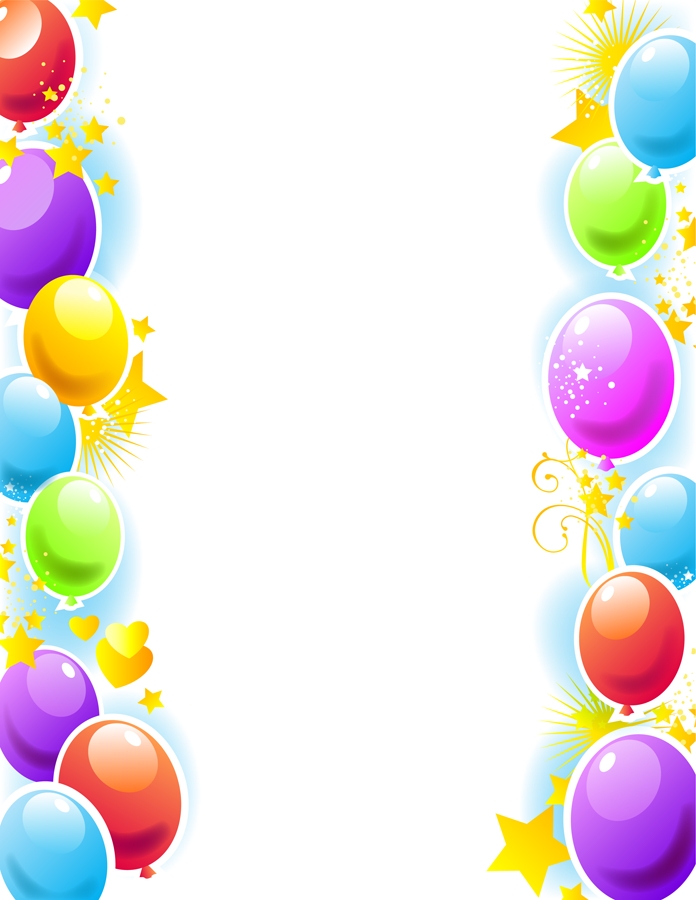 Уважаемые мамы и папы, 
бабушки и дедушки!

Если Вы не хотите видеть своего ребенка капризным, 
если у Вас есть опыт по преодолению капризов у малыша,
 тогда 31 марта в 17.00 
мы надеемся на встречу с Вами.


На собрании Вас ждет:

Доброжелательный, откровенный разговор на тему “Детские капризы”.
Копилка полезных советов “острое блюдо”.
За чашкой ароматного чая- сюрпризные моменты.